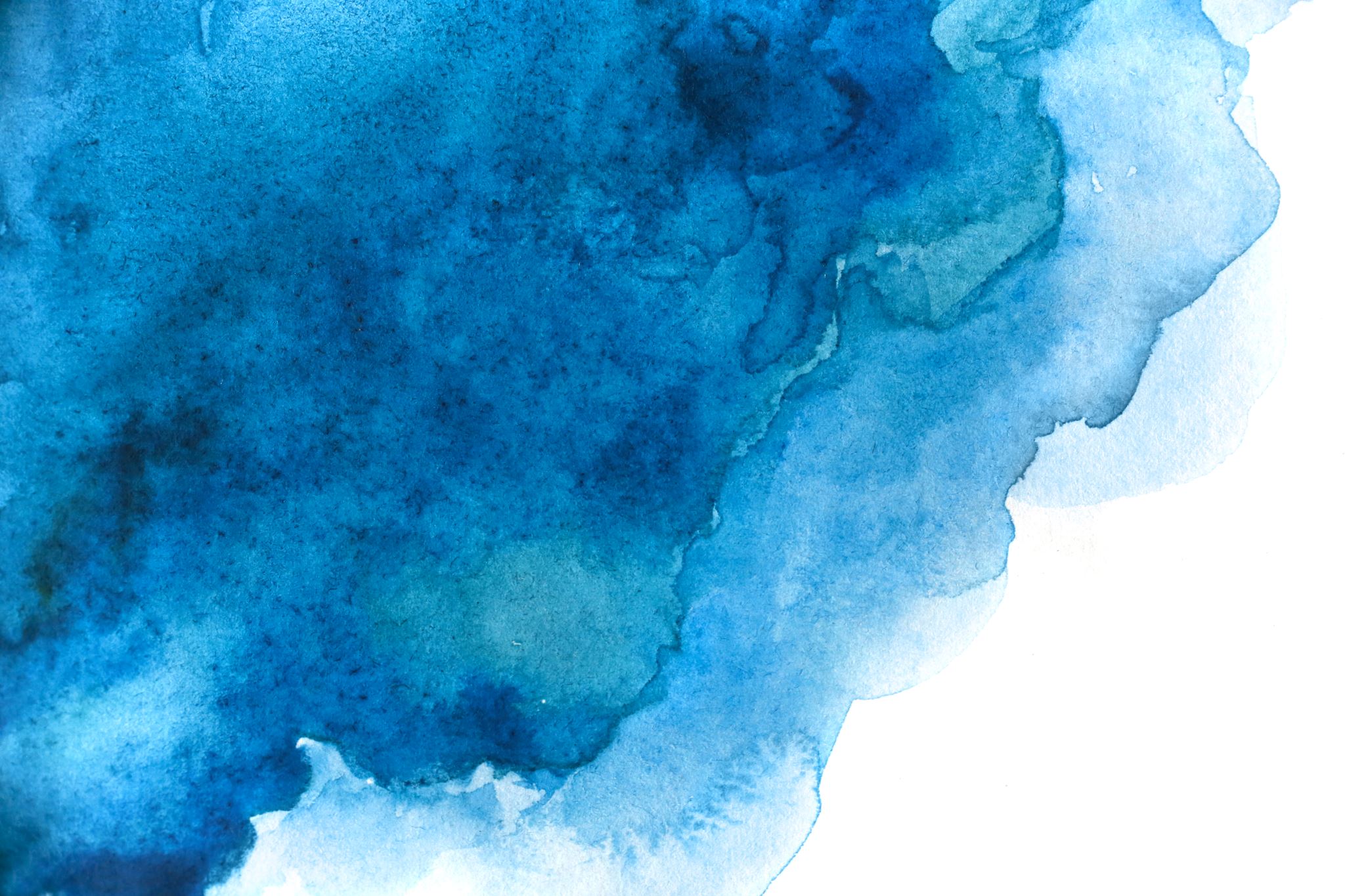 Η Δημοκρατια της βαιμαρησ
Καθηγήτρια: Βασιλική Παυλίδου
Σωτήρης Ματσούκης
Ντέβιντ Ντουρμούσι
ΕΙΣΑΓΩΓΗ
Με τον όρο Δημοκρατία της Βαϊμάρης εννοούμε τη σύντομη περίοδο της πρώτης γερμανικής Δημοκρατίας που είναι ανάμεσα στο τέλος του Α’ Παγκοσμίου Πολέμου (1919) και την άνοδο του Χίτλερ στην εξουσία (1933). Το πολίτευμα πήρε το όνομά του από την ιστορική γερμανική πόλη της Βαιμάρης, στην οποία έλαβε χώρα η ιδρυτική πράξη της Δημοκρατίας, η θέσπιση και αποδοχή του νέου Συντάγματος, την άνοιξη και το καλοκαίρι του 1919.
Γεννήθηκε από την ήττα της αυτοκρατορικής Γερμανίας στον Α’ Παγκόσμιο Πόλεμο και πέθανε με την άνοδο του Χίτλερ στην εξουσία. 
Η Δημοκρατία της Βαϊμάρης αποτέλεσε έργο των μετριοπαθών πολιτικών δυνάμεων της Γερμανίας (Σοσιαλοδημοκρατικό Κόμμα, Κόμμα του Κέντρου, Φιλελεύθεροι). 
Κατάφερε να αντιμετωπίσει την κρυφή ή απροκάλυπτη εχθρότητα των άκρων (Ναζί, Συντηρητικοί Εθνικιστές, Κομμουνιστές). 
Κλήθηκε να διαχειριστεί μια πρωτοφανή οικονομική κρίση υπό έναν ασφυκτικό διεθνή έλεγχο. 
Προσέφερε γόνιμο έδαφος για την ανάπτυξη και την άνθηση της καλλιτεχνικής πρωτοπορίας.
ΙΣΤΟΡΙΑ
Η Γερμανία ανακηρύχθηκε de facto Δημοκρατία στις 9 Νοεμβρίου του 1918, όταν ο Κάιζερ Γουλιέλμος Β΄ της Γερμανίας παραιτήθηκε από το θρόνο της Πρωσίας και της Γερμανίας, ενώ de jure ανακηρύχθηκε τον Φεβρουάριο του 1919, όταν ανώτατη κυβερνώσα αρχή ορίστηκε ο Πρόεδρος του κράτους. 
Η δημιουργία της δημοκρατικής αυτής κυβέρνησης είναι άμεση συνέπεια του Α΄ Παγκοσμίου Πολέμου. Η κυβέρνηση αυτή, που υπέγραψε τη Συνθήκη των Βερσαλλιών, αποτελούμενη από σοσιαλιστές της αριστεράς, σοσιαλδημοκράτες και αντιπροσώπους του καθολικού Κέντρου, πολύ γρήγορα βρέθηκε αντιμέτωπη με την κομμουνιστική εξέγερση των Σπαρτακιστών του Βερολίνου, την οποία κατέστειλε με βιαιότητα και δολοφόνησε τους ηγέτες της Ρόζα Λούξεμπουργκ και Καρλ Λίμπκνεχτ (15 Ιανουαρίου 1919). 
Κατά τη διάρκεια της Δημοκρατίας της Βαϊμάρης το γερμανικό Ράιχ (εθνικό κράτος) απαρτιζόταν από 17 ομόσπονδα κρατίδια, καθένα με δική του κυβέρνηση και κοινοβούλιο, τα οποία εκπροσωπούνταν στο κεντρικό συμβούλιο, κρατίδια τα οποία είχαν διατηρήσει σε πολύ μεγάλο βαθμό τα εσωτερικά σύνορα της Γερμανικής Αυτοκρατορίας. Το σύνταγμα καθόριζε ένα πολιτικό σύστημα με στοιχεία της κοινοβουλευτικής και της προεδρευόμενης δημοκρατίας. Το κοινοβούλιο ήταν το λεγόμενο Ράιχσταγκ και πρωτεύουσα του κράτους το Βερολίνο. 
Το σύνταγμα αντιπροσώπευε ό,τι πιο προοδευτικό και δημοκρατικό μπορούσε να υπάρξει εκείνη τη στιγμή. Έθετε επίσης με σαφήνεια τα όρια των διαφόρων εξουσιών και περιείχε τις θεμελιώδεις διατάξεις που αφορούσαν την παιδεία, την κοινωνική πολιτική, τις σχέσεις εργασίας κ.ά.. Ωστόσο, η οικονομική κρίση που αντιμετώπιζε η Γερμανία, το πολεμικό χρέος που υποχρεωνόταν να καταβάλλει και η διατήρηση των οργάνων εξουσίας του παλαιού καθεστώτος μέσα στο σώμα της νέας δημοκρατίας ευνοούσαν την αναβίωση του εθνικισμού και έφθειραν τα δημοκρατικά κόμματα. Οι κυβερνήσεις που ακολουθούσαν ζούσαν υπό το βάρος του πληθωρισμού, τον οποίο τροφοδοτούσε η πληρωμή των πολεμικών επανορθώσεων, ενώ οι δεξιοί πραγματοποίησαν μια τραγική σειρά δολοφονιών.
ΣΥΝΤΑΓΜΑ ΤΗΣ ΒΑΪΜΑΡΗΣ
Δύο ήταν τα κανονιστικά προτάγματα της Δημοκρατίας της Βαϊμάρης: αφενός η επέκταση της πολιτικής ελευθερίας του ατόμου και αφετέρου η ουσιαστική παρέμβαση του κράτους στη λειτουργία της οικονομίας. 
Ως προς τον πρώτο πυλώνα, η συντακτική συνέλευση της Βαϊμάρης έλαβε μια σειρά από κρίσιμες αποφάσεις: α) καθιέρωσε, για πρώτη φορά στην ιστορία της χώρας, την αρχή της λαϊκής κυριαρχίας, β) μείωσε το ηλικιακό όρο για την απονομή του δικαιώματος του εκλέγειν από τα 25 στα 20 έτη, γ) κατοχύρωσε το δικαίωμα ψήφου στις γυναίκες και δ) εισήγαγε το εκλογικό σύστημα της απλής αναλογικής.
Σε ό,τι αφορά τον δεύτερο πυλώνα, το Σύνταγμα της Βαϊμάρης δεν περιορίστηκε στην κατοχύρωση ενός πλέγματος κοινωνικών δικαιωμάτων, όπως η προστασία της εργασίας, της παιδείας, της επιστήμης και της τέχνης, αλλά επιχείρησε να παρέμβει με τέτοιο τρόπο στη λειτουργία της οικονομίας, ώστε να αφήνει ανοιχτό το δρόμο προς τον σοσιαλιστικό μετασχηματισμό. Ειδικότερα, το σοσιαλδημοκρατικό κόμμα φρόντισε να εισαγάγει στο θεμελιώδη νόμο της χώρας διατάξεις που προέβλεπαν α) τη σύσταση εργατικών συμβουλίων στις επιχειρήσεις, β) την ίδρυση ενός κεντρικού οικονομικού συμβουλίου που θα συμμετείχε στη νομοθετική διαδικασία, γ) τη δυνατότητα εθνικοποίησης επιχειρήσεων και δ) περιορισμούς στο δικαίωμα της ιδιοκτησίας.
ΠΝΕΥΜΑΤΙΚΗ ΖΩΗ
Το Βερολίνο της «χρυσής δεκαετίας του ΄20» συνιστούσε το πνευματικό κέντρο πολλών καλλιτεχνικών κινημάτων και ρευμάτων της μοντερνιτέ. 
Περιλαμβάνοντας στο πρόγραμμά της τον εξπρεσιονισμό στη ζωγραφική και τον κινηματογράφο, τον λειτουργικό μοντερνισμό του αρχιτεκτονικού Μπαουχάουζ. 
Ο Ρίλκε και ο Γκεόργκε ήταν οι δύο τηλαυγείς φάροι της ποίησης στη δεκαετία του ’20. 
Tη Σχολή της Φραγκφούρτης (κύρια μέλη Marcuse και Habermas), με στόχο τη γνώση της κοινωνικής πορείας στο σύνολο της και έμφαση σε φαινόμενα του πολιτισμού, την ιδεολογία και την πολιτιστική βιομηχανία
Ο Κλέε και ο Καντίνσκι ήταν μεγάλα ονόματα της ζωγραφικής με ήδη διαμορφωμένη καλλιτεχνική προσωπικότητα και σημαντικό ζωγραφικό και θεωρητικό έργο. 
Ο Μπρεχτ ήταν Γερμανός δραματουργός, σκηνοθέτης και ποιητής του 20ού αιώνα. Θεωρείται ο πατέρας του «επικού θεάτρου» στη Γερμανία. Θεατρικό του σενάριο το μουσικό έργο «Όπερα της πεντάρας».
Ο Βάιλ ήταν Γερμανός συνθέτης, εβραϊκής καταγωγής, της περιόδου του μεσοπολέμου. Είναι περισσότερο γνωστός για τη μουσική του που αφορά σε θεατρικά έργα όπως η Όπερα της πεντάρας.
Τέλος, η τέχνη του Τζορτζ Γκρος, η μουσική του Κουρτ Βάιλ και τα έργα του Μπέρτολτ Μπρεχτ, η αρχιτεκτονική του Εριχ Μέντελζον.
BAUHAUS
Η σχολή του Μπαουχάους αρχικά, αποτέλεσε ένα είδος συγχώνευσης της Ακαδημίας Καλών Τεχνών της Βαϊμάρης με την Σχολή Εφαρμοσμένων Τεχνών της Βαϊμάρης.
Εμπνευστής, ιδρυτής και πρώτος διευθυντής του Bauhaus ,που ήταν καλλιτεχνική και αρχιτεκτονική σχολή, υπήρξε ο Βάλτερ Γκρόπιους (1883-1969), αρχιτέκτονας και γόνος αρχιτεκτόνων.
Η λέξη Bauhaus είναι αντιστροφή του όρου Hausbau, που σημαίνει «κατασκευή σπιτιού», «σπίτι της κατασκευής».
Ο απώτερος σκοπός του Μπαουχάους ήταν να αποτελέσει μια ενιαία σχολή, τόσο στην αρχιτεκτονική όσο και στις καλές τέχνες. Βασική αρχή της σχολής ήταν το ανοιχτό πνεύμα μπροστά στις νέες προκλήσεις της εποχής, αλλά και ειδικότερα, η προσέγγισή τους, περισσότερο από μια πρακτική άποψη και λιγότερο θεωρητικά. 
Βασικά χαρακτηριστικά του Μπαουχάους ήταν η απλότητα, η λειτουργικότητα και η χρηστικότητα, με ιδιαίτερη έμφαση σε γεωμετρικές φόρμες και στο χρώμα. Η σχολή Μπαουχάους απέρριπτε κάθε περιττό διακοσμητικό στοιχείο, θεωρώντας πως η ίδια η πρώτη ύλη περιέχει ένα είδος φυσικής και εγγενούς διακοσμητικής ικανότητας. 
Η εκπαίδευση αποσκοπούσε στην απόκτηση, τόσο πρακτικών τεχνικών γνώσεων, όσο και καλλιτεχνικών δεξιοτήτων, με κύρια φιλοσοφία την μάθηση μέσα από την πράξη. Στα εργαστήρια, οι σπουδαστές διδάσκονταν ελεύθερο σχέδιο, μεταλλοτεχνία, υφαντουργική, ξυλοτεχνία, κεραμεική, τυπογραφία, βιβλιοδεσία και εν γένει τη χρήση διαφορετικών υλικών, όπως, γυαλί, ξύλο, μέταλλο κ.λπ.
Το Μπαουχάους άσκησε σημαντική επίδραση στις τάσεις της τέχνης και της αρχιτεκτονικής στη δυτική Ευρώπη αλλά και στις Ηνωμένες Πολιτείες.
ΛΙΓΑ ΑΚΟΜΑ ΓΙΑ ΤΟ BAUHAUS…
Η σχολή ενήργησε ως κόμβος για τα πιο πειραματικά δημιουργικά της Ευρώπης, με γνωστούς καλλιτέχνες όπως ο Josef Albers, ο Wassily Kandinsky και ο Paul Klee που προσφέραν την εμπειρία τους ως εκπαιδευτές.
Το Bauhaus ως εκπαιδευτικό ίδρυμα υπήρξε σε 3 πόλεις – Βαϊμάρ (1919 – 1925), Ντέσαου (1925 – 1932) και Βερολίνο (1932 – 1933), μέχρι το κλείσιμό του λόγω των ασφυκτικών πιέσεων των Ναζί. Ωστόσο, ακόμη και μετά από την οριστική αναστολή λειτουργίας του, η μοναδικότητα και η αισθητική του σχολείου συνέχισαν να εμπνέουν των χώρο των τεχνών, με αποκορύφωμα τη δημιουργία του κινήματος Bauhaus.
• Τα χαρακτηριστικά γνωρίσματα:
Η μορφή ακολουθεί τη λειτουργία: Ο Αμερικανός αρχιτέκτονας Louis Sullivan, ήταν ο πρώτος που χρησιμοποίησε αυτή τη διάσημη έκφρ αση. Αυτό έγινε μια από τις βασικές ιδέες του μοντερνισμού και του Bauhaus. Αυτό σημαίνει ότι στο σχεδιασμό, μια μορφή θα πρέπει πάντα να εφαρμόζεται λόγω της λειτουργίας της, αντί της αισθητικής της έκκλησης. Η χρησιμότητα ήρθε πρώτη και αποφεύχθηκαν υπερβολικές διακοσμήσεις.
“Εκτεθειμένα” πραγματικά υλικά: Σύμφωνα με τους δασκάλους του Bauhaus, τα υλικά πρέπει να αντικατοπτρίζουν την πραγματική φύση των αντικειμένων και των κτιρίων. Δεν υπήρχε ανάγκη να κρύβεται η κατασκευή ενός αντικειμένου ή ενός κτιρίου, όπως του χάλυβα ή μιας δοκού, επειδή ήταν απλώς αναπόσπαστο μέρος του σχεδίου.
Μινιμαλιστικό ύφος: Το μινιμαλιστικό ύφος της τέχνης, της αρχιτεκτονικής και του σχεδίου Bauhaus αντανακλούσε αυτές τις ιδέες της λειτουργικότητας και των πραγματικών υλικών. Oι καλλιτέχνες του Bauhaus προτιμούσαν τις γραμμικές και γεωμετρικές μορφές, ενώ αποφεύγονταν τα καμπυλόμορφα σχήματα. Μόνο η γραμμή, το σχήμα και τα χρώματα είχαν σημασία. 
Ενοποίηση τέχνης και τεχνολογίας: Τα εργαστήρια Bauhaus χρησιμοποιήθηκαν ως εργαστήρια στα οποία αναπτύχθηκαν και βελτιώθηκαν προσεκτικά πρότυπα προϊόντων, κατάλληλα για μαζική παραγωγή. Οι καλλιτέχνες αγκάλιασαν την νέα ιδέα και αναγνώρισαν τις νέες δυνατότητες των σύγχρονων τεχνολογιών και την επιρροή-συμβολή τους στις τέχνες.
Η έννοια του “Gesamtkunstwerk”: Ο Walter Gropius, ο ιδρυτής του Bauhaus, ήταν αυτός που επινόησε το «Gesamtkunstwerk», δηλαδή, μια ισορροπημένη ένωση των τεχνών της σύγχρονης εποχής. Το Gesamtkunstwerk συνδυάζει πολλαπλές μορφές τέχνης, όπως τις καλές και τις διακοσμητικές τέχνες που ενοποιούνται με την αρχιτεκτονική, στην περίπτωση του Bauhaus.
ΤΟ ΤΕΛΟΣ ΤΗΣ ΔΗΜΟΚΡΑΤΙΑΣ ΤΗΣ ΒΑΙΜΑΡΗΣ
Το νέο Σύνταγμα παρέμεινε σε ισχύ έως το 1933, όπου μετά κατέρρευσε η Δημοκρατία της Βαϊμάρης με την ανάληψη της εξουσίας από τον Αδόλφο Χίτλερ. Η κατάλυση του καθεστώτος ήταν μια πολύπλοκη διαδικασία και άρρηκτα δεμένη με τη βαθμιαία άνοδο της πολιτικής ισχύος των εθνικοσοσιαλιστών, από τη δεκαετία του 1920 κιόλας. Επομένως, υπήρχαν πολιτικά και οικονομικά αίτια της πτώσης της Δημοκρατίας τα οποία ευνόησαν την πολιτική γιγάντωση του Χίτλερ και την ανέλιξή του στην εξουσία.
Πολιτικά αίτια: α) η έχθρα μεταξύ σοσιαλδημοκρατών και κομμουνιστών. Οι ακραίοι αριστεροί προσπάθησαν να επιβάλλουν μια δικτατορία του προλεταριάτου. Οι κυβερνώντες σοσιαλδημοκράτες, με τη βοήθεια των συντηρητικών δυνάμεων και του στρατού, κατέπνιξαν την επανάσταση εν τη γενέσει της αλλά όλες οι μετέπειτα κυβερνήσεις χαρακτηρίζονταν από εξαιρετική αστάθεια. Οι σοσιαλδημοκράτες αδυνατούσαν να σχηματίσουν κυβέρνηση αφού δεν είχαν τη στήριξη των κομμουνιστών, κάτι που εκμεταλλεύτηκε ο Χίτλερ το 1933 για ν’ αποσπάσει όλες τις εξουσίες. β) Γερμανοί αξιωματούχοι, με πρώτο τον Πρόεδρο Έμπερτ, καλλιέργησαν στη συνείδηση του λαού το μύθο ότι η Γερμανία ουδέποτε νικήθηκε αλλά προδόθηκε από τους πολιτικούς και ότι ο στρατός της ήταν ανίκητος. Ενώ στη πραγματικότητα,  η Γερμανία παρέμενε δυνητικά ισχυρή Δύναμη με πληθυσμό πολύ μεγαλύτερο της Γαλλίας, τριπλάσια δυναμικότητα σιδήρου και χάλυβα, εκτενές εσωτερικό συγκοινωνιακό δίκτυο, καθώς και χημικά και ηλεκτρικά εργοστάσια αλλά και πανεπιστήμια και τεχνολογικά ινστιτούτα άθικτα
Οικονομικά αίτια: α) με τη Συνθήκη των Βερσαλλιών, τον Ιούνιο του 1919 στους ηττημένους επιβλήθηκαν τόσο η παραχώρηση εδαφών (με τη συνακόλουθη απώλεια παραγωγικών πληθυσμών όσο και η υποχρέωση καταβολής αποζημιώσεων. β) Στα τέλη του 1922, η Γαλλία και το Βέλγιο κατέλαβαν στρατιωτικά τη βιομηχανική περιοχή του Ρουρ στην δυτική Γερμανία. Η γερμανική κυβέρνηση απάντησε με την τακτική της “παθητικής αντίστασης”, δηλαδή πληρώνοντας τους εργάτες των χαλυβουργείων και των ανθρακωρυχείων για να μη δουλεύουν. Ταυτόχρονα, επιδόθηκε σε αθρόα εκτύπωση χαρτονομίσματος εκτοξεύοντας τον πληθωρισμό στα ύψη κι εκμηδενίζοντας την αξία του μάρκου. Η τακτική αυτή μπορεί να πέτυχε και να οδήγησε μέσα στο 1923 το γάλλο-βελγικό εγχείρημα στην αποτυχία, ωστόσο λάβωσε βαθύτατα τη γερμανική οικονομία. Ο αχαλίνωτος πληθωρισμός και η νομισματική κατάρρευση εκμηδένισαν βέβαια το τεράστιο εσωτερικό χρέος, αλλά εξανέμισαν καταθέσεις, επενδύσεις, μισθούς και συντάξεις. γ) Το “κραχ” της Wall street του 1929.
Ο Χίτλερ είχε, δυστυχώς, γνώση όλων των παραπάνω. Κατάλαβε ότι η δημοκρατία ήταν σαθρή, καθόσον δεν είχε νομιμοποιηθεί στις συνειδήσεις ενός τεράστιου μέρους της κοινωνίας, αλλά και των απόστρατων αξιωματικών και οπλιτών, οι οποίοι είχαν χρησιμοποιηθεί και εναντίον των κομμουνιστών το 1919. Με μια πολύ έξυπνη προπαγάνδα και με αθέμιτες πρακτικές γκρέμισε” την αξιοπιστία των υπόλοιπων (σπαρασσόμενων) πολιτικών δυνάμεων, κέρδισε τα (καταρρακωμένα) μεσαία στρώματα αλλά και τη μεγαλοαστική τάξη και έπεισε ολόκληρη την κοινωνία ότι ο εθνικοσοσιαλισμός μπορούσε να διορθώσει την “ιστορική αδικία” σε βάρος του γερμανικού λαού και ν’ αποκαταστήσει το χαμένο κύρος.
ΕΙΚΟΝΕΣ
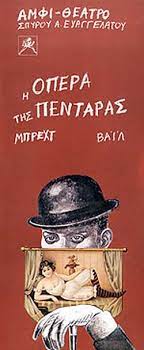 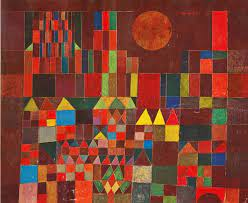 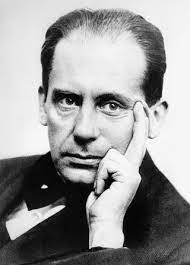 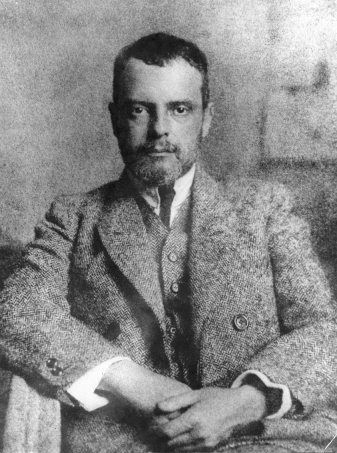 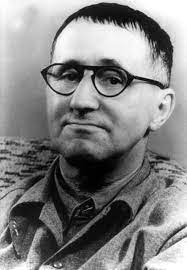 ΒΙΒΛΙΟΓΡΑΦΙΑ
https://el.wikipedia.org/wiki/%CE%94%CE%B7%CE%BC%CE%BF%CE%BA%CF%81%CE%B1%CF%84%CE%AF%CE%B1_%CF%84%CE%B7%CF%82_%CE%92%CE%B1%CF%8A%CE%BC%CE%AC%CF%81%CE%B7%CF%82
https://strovilos.gr/articles/72
https://wordlyhub.com/2020/01/21/%CE%BA%CE%AF%CE%BD%CE%B7%CE%BC%CE%B1-bauhaus-%CF%84%CE%AD%CF%87%CE%BD%CE%B7-%CF%86%CE%B9%CE%BB%CE%BF%CF%83%CE%BF%CF%86%CE%AF%CE%B1-%CF%84%CF%81%CF%8C%CF%80%CE%BF%CF%82-%CE%B6%CF%89%CE%AE%CF%82/
https://www.kathimerini.gr/culture/books/1049141/i-ptosi-tis-vaimaris-poy-den-prepei-na-xechasoyme/
https://opencourses.auth.gr/modules/units/?course=OCRS476&id=5041